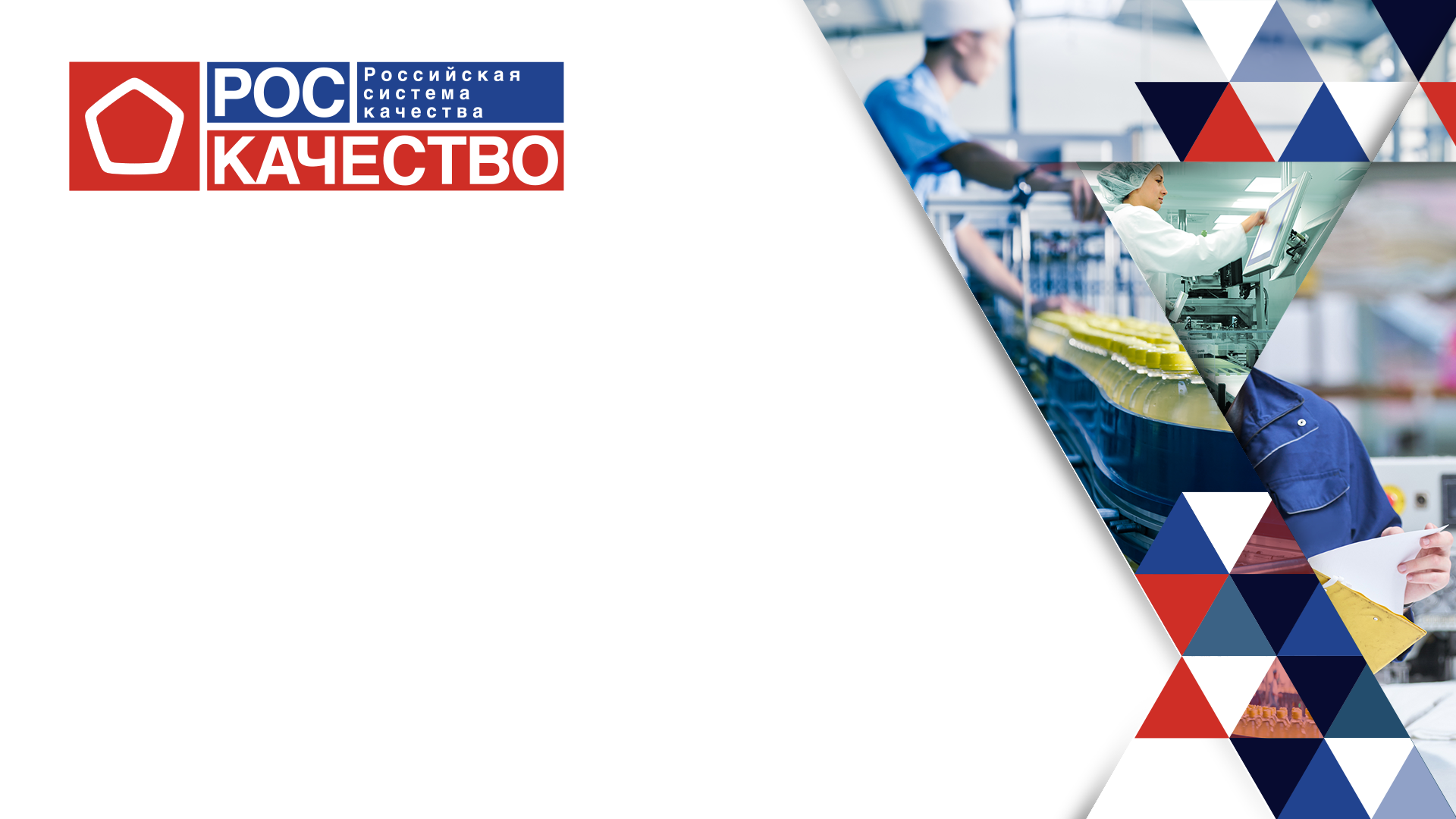 О РЕЗУЛЬТАТАХИССЛЕДОВАНИЙ РОСКАЧЕСТВОМ 
ПРОДУКЦИИ ТЕКСТИЛЬНОЙ И ЛЕГКОЙ ПРОМЫШЛЕННОСТИ
Заместитель руководителя Роскачества
Е. А.Саратцева
Исследования Роскачеством продукции текстильной и легкой промышленности
ПЕРИОД 2015-2019;
КОЛИЧЕСТВО – 900 ИЗДЕЛИЙ, В Т.Ч. 700 ИЗДЕЛИЙ ИЗ ТЕКСТИЛЯ;
БОЛЕЕ, ЧЕМ 40 ПОКАЗАТЕЛЕЙ ИСПЫТАНИЙ ПО НАПРАВЛЕНИЯМ:
Показатели
безопасности
Достоверность маркировки (состав изделий, соответствие указанным на маркировке документам в области стандартизации)
Потребительские характеристики (качество пошива, сминаемость, пиллингуемость, истираемость и другое)
1
2
3
Результаты исследований Роскачеством продукции текстильной и легкой промышленности
24%
15%
14%
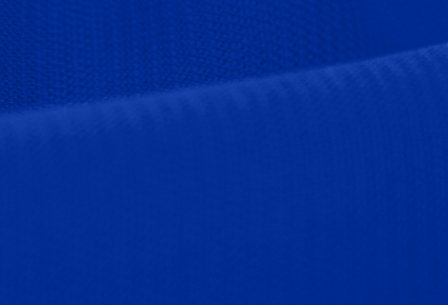 товаров не соответствуют по составу волокон (т.е. по уровню фальсификации категория превышает пищевую промышленность)
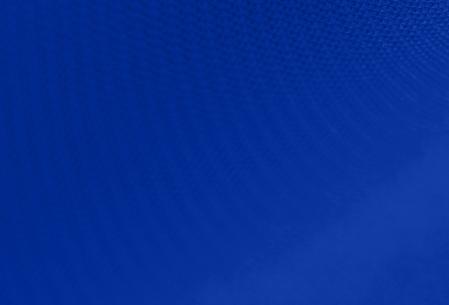 по воздухопроницаемости
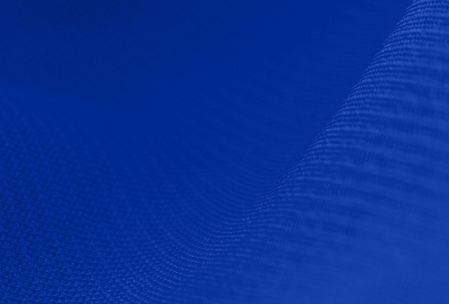 по гигроскопичности
Результаты исследований Роскачеством одежды для обучающихсяВ 2016-2019 годах на испытания было направлено 277 товаров, отобранных в 67 субъектах Российской Федерации.
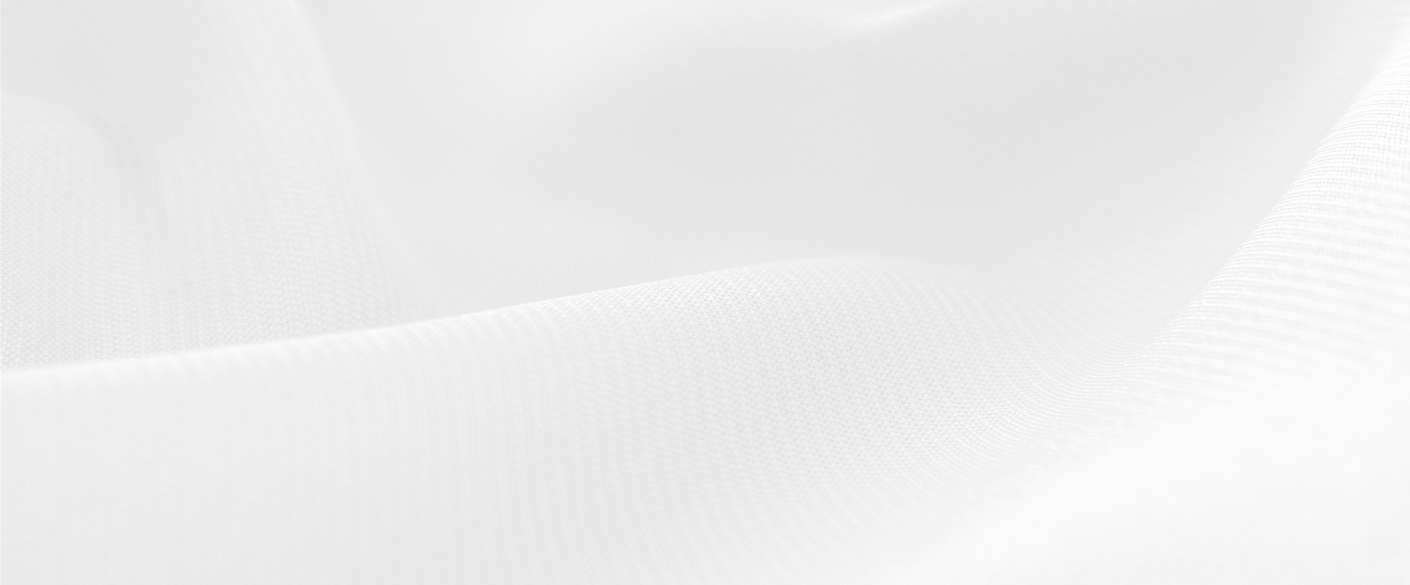 а) по показателю «гигроскопичность»: из 277 образцов одежды для обучающихся 97 образца (35 %), не соответствовали требованиям ТР ТС 007/2011,              из них 50 образцов были отобраны в 2016 году, 21 образец в 2017 году, 23 образца в 2018 году, 3 в 2019 году. 

б) по показателю «воздухопроницаемость» из 277 образцов одежды для обучающихся 45 образцов (16 %) не соответствовали требованиям ТР ТС 007/2011, из них 21 образец отобран в 2016 году, в 2017 году показатель не оценивался, 14 образцов в 2018 году, 10 в 2019 году. 

в) по показателю: «устойчивость окраски к стирке, поту» в 2016-2017 годах отмечались единичные нарушения (до 5 изделий). В 2018 году по итогам испытаний несоответствий по данному показателю не выявлено. В 2019 два образца не прошли испытания.

г) в 106 (из 277), то есть в 38,27% образцах выявлены несоответствия требованиям ТР ТС 007/2011 по составу сырья, указанному в маркировке, из них 49 образцов отобраны в 2016 году, 23 образца в 2017 году, 32 образца в 2018 году, 14 образцов в 2019 году.
Мониторинг мест реализации одежды Количество торговых точек – 572
КОЛИЧЕСТВО ТОЧЕК С НАРУШЕНИЯМИ -  145 (25%):
На 257 изделий отсутствовали документы о соответствии (декларации, сертификаты)
1
На 112 изделий были представлены недействующие документы о соответствии
2
У 202 товаров в составе подкладки указаны 100% полиэфирные волокна. При этом 100% полиэфир не обеспечивает соответствие изделия требованиям по показателю «гигроскопичность»
3
Причины и условия, способствующие обращению продукции с нарушениями
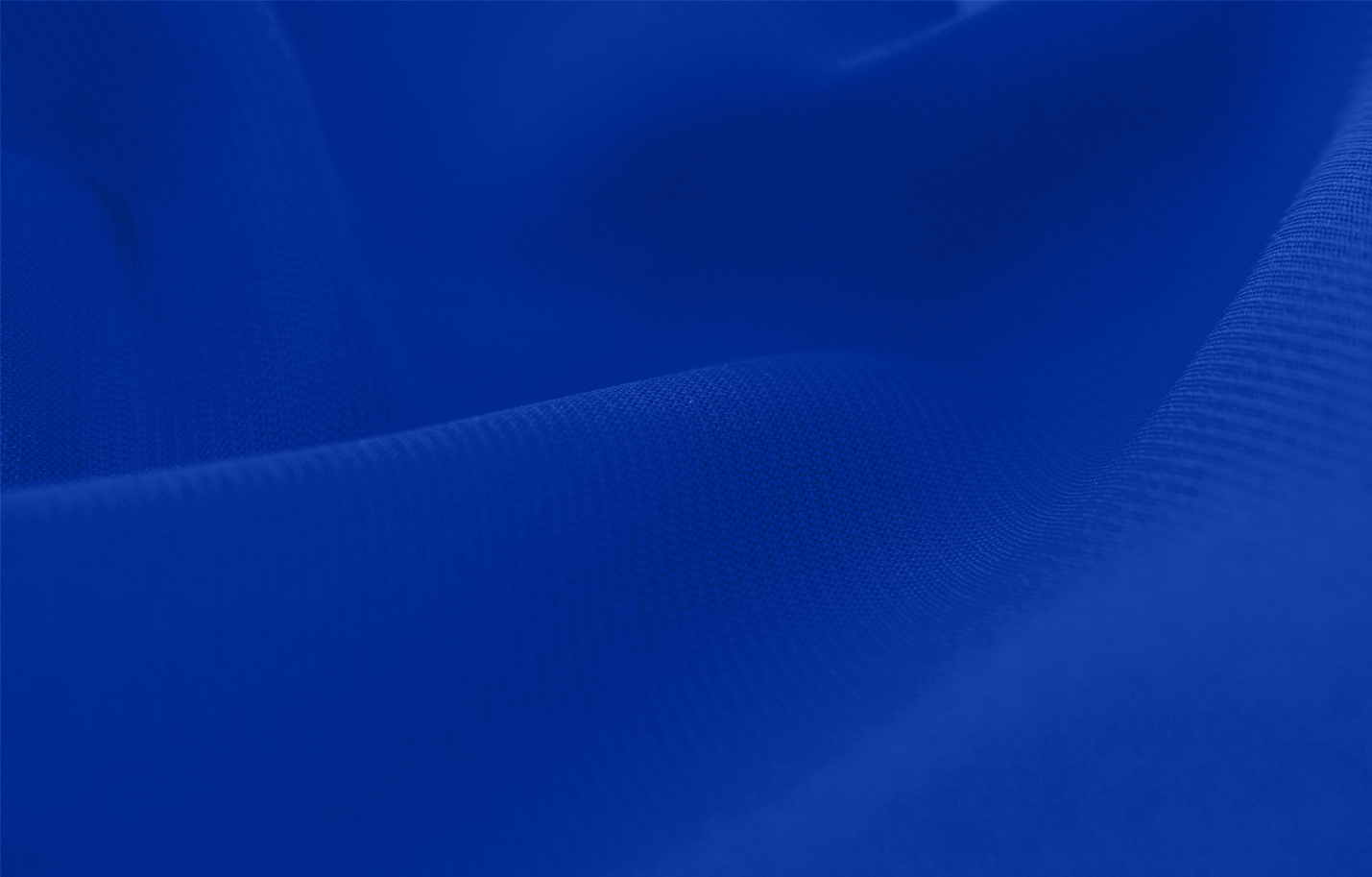 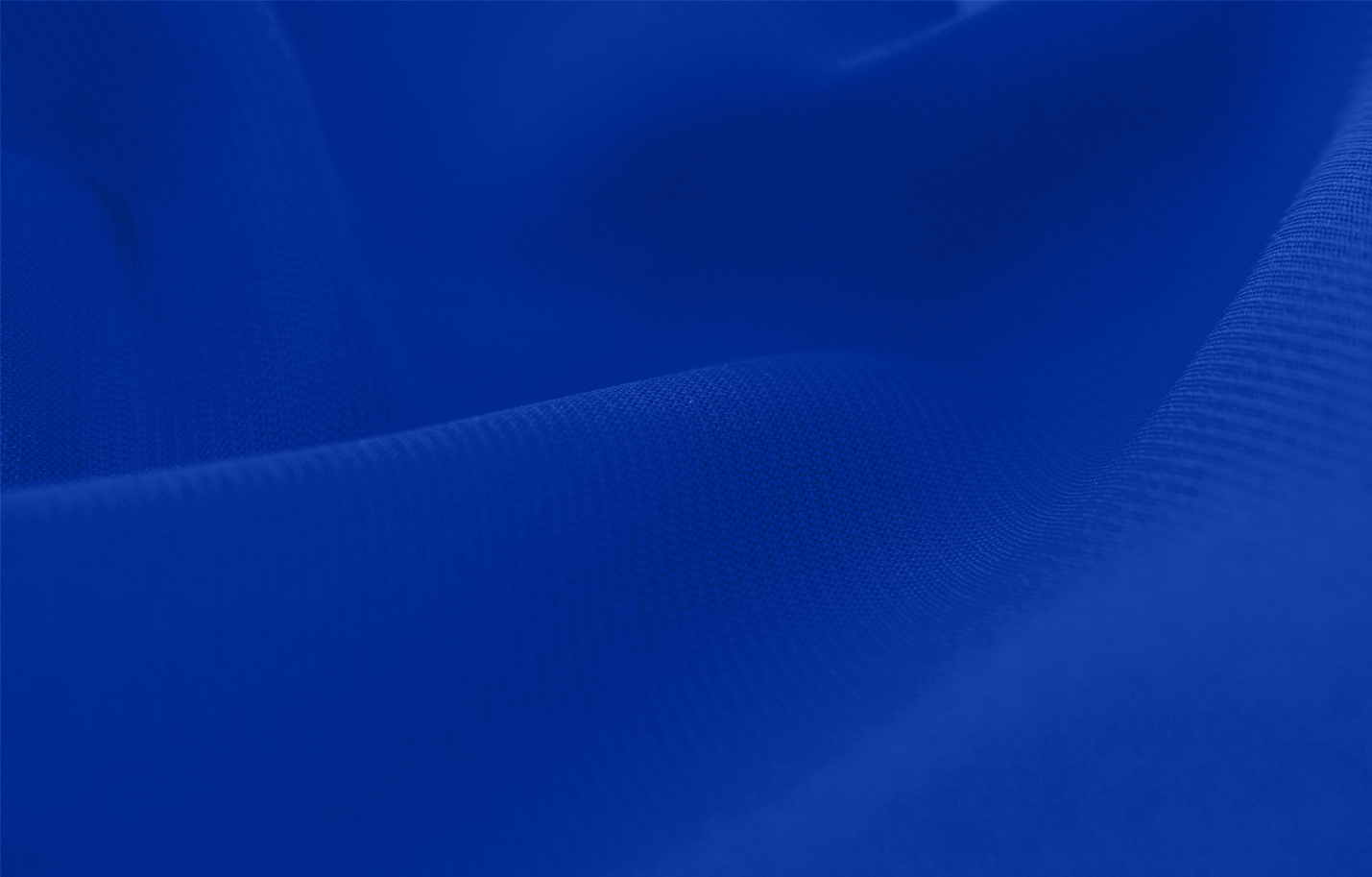 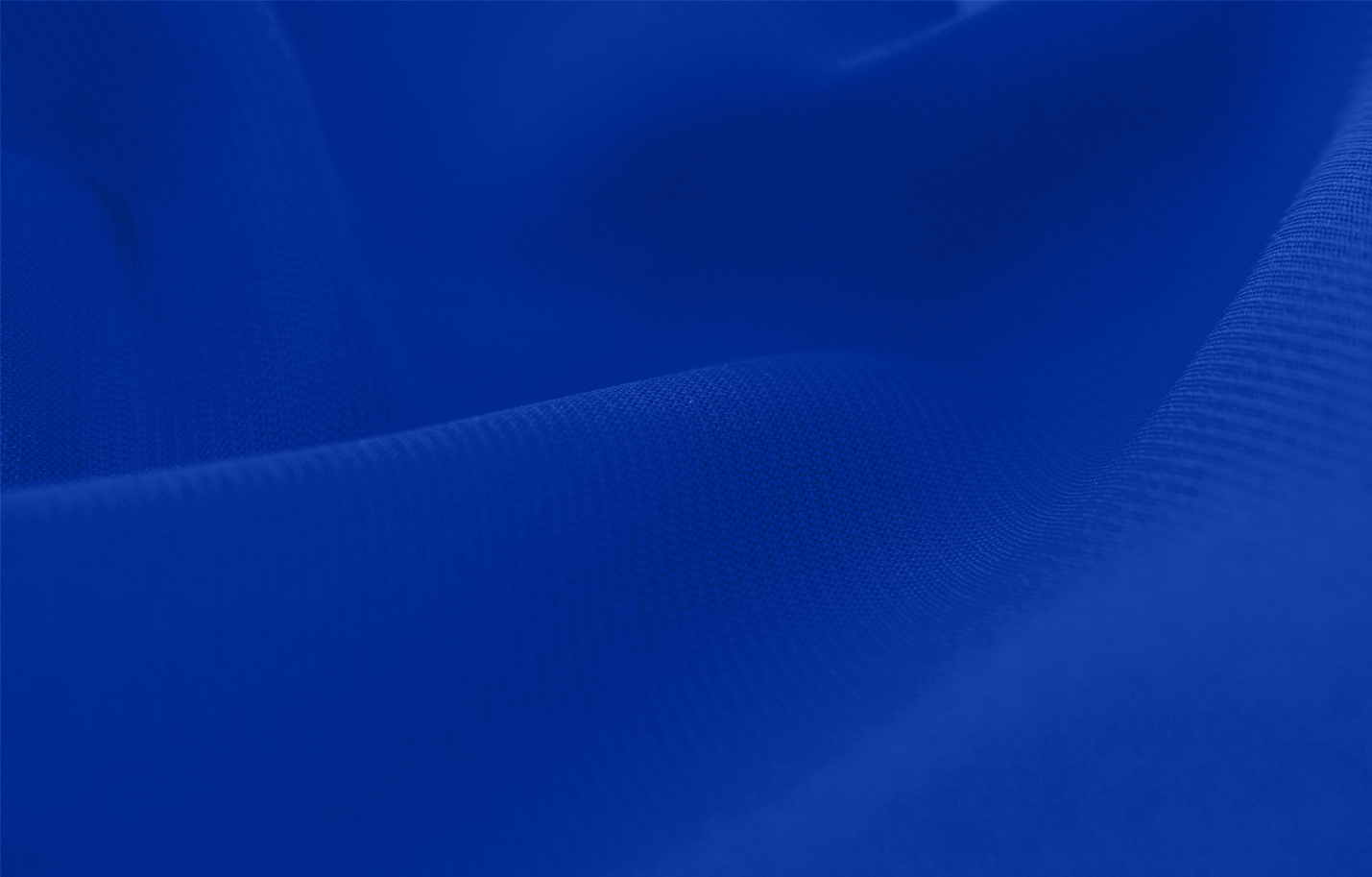 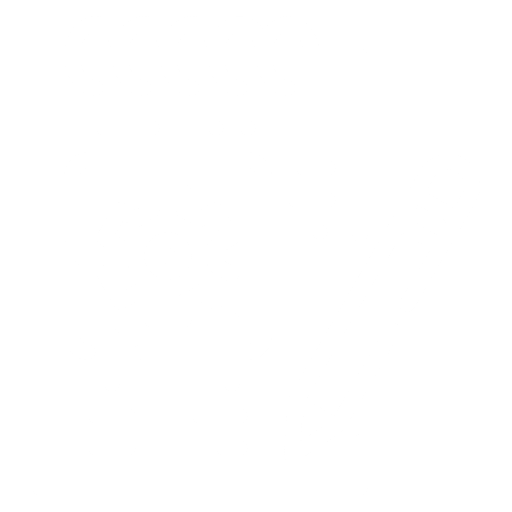 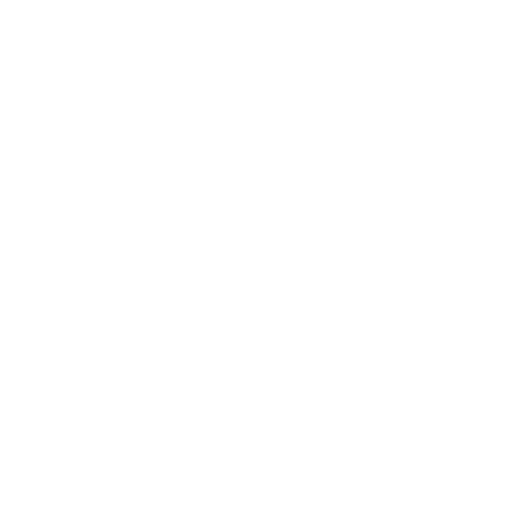 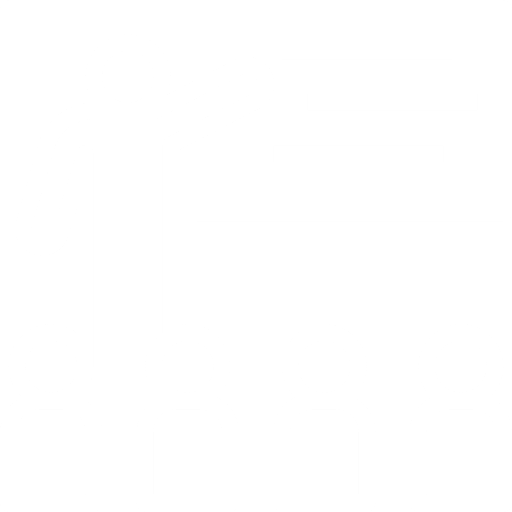 1
2
3
Возможность выпуска в обращение небезопасной продукции по предварительному сговору с органами по сертификации и испытательными лабораториями
Недостаточно эффективное проведение уполномоченными федеральными органами исполнительной власти плановых и внеплановых проверок
Отсутствие в отрасли специализированных центров по оказанию комплексных услуг по оценке соответствия, отсутствие аккредитованных провайдеров межлабораторных сличительных испытаний
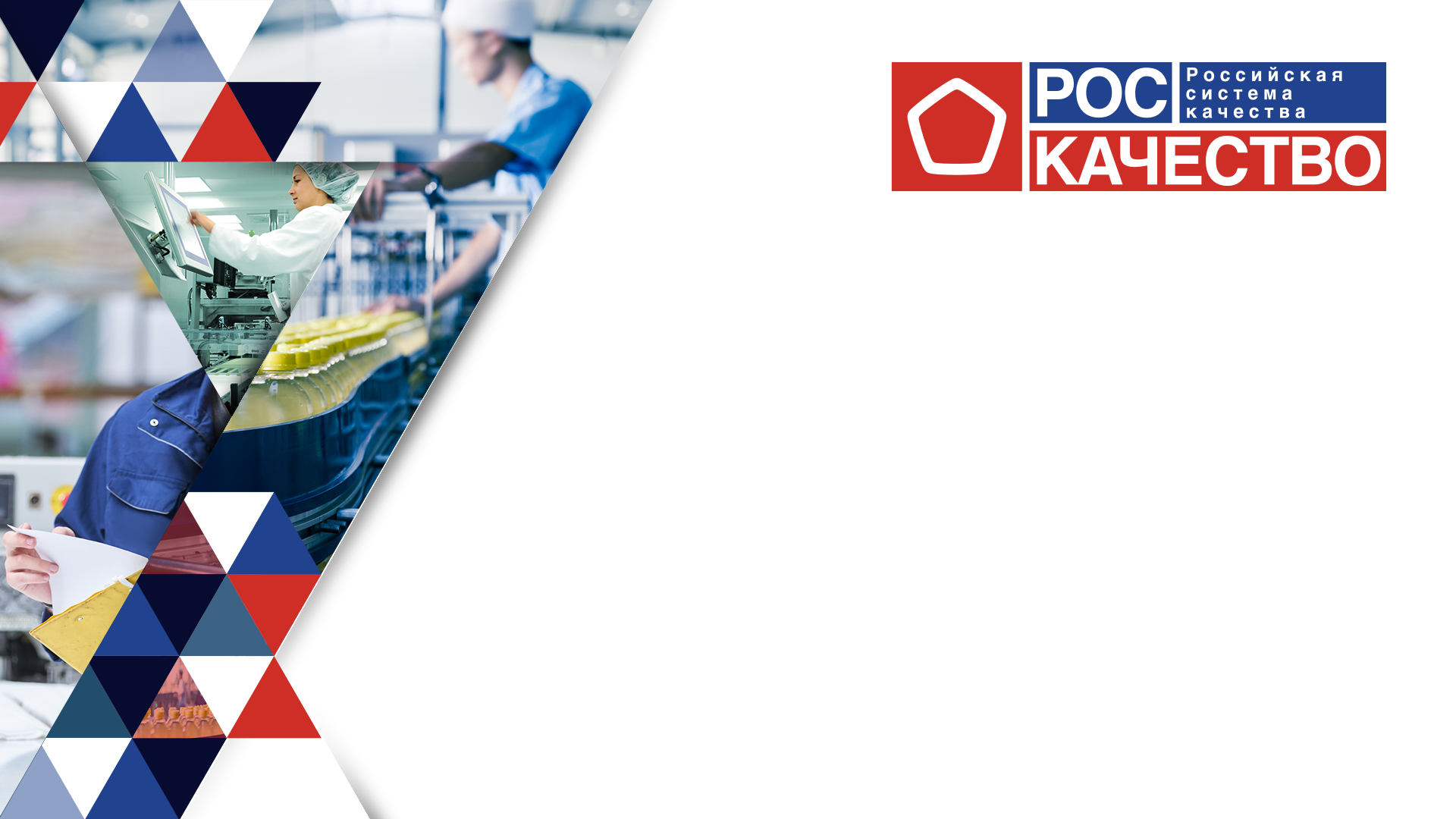 СПАСИБО
ЗА ВНИМАНИЕ